Classifying Matter:Elements, Compounds, and Mixtures
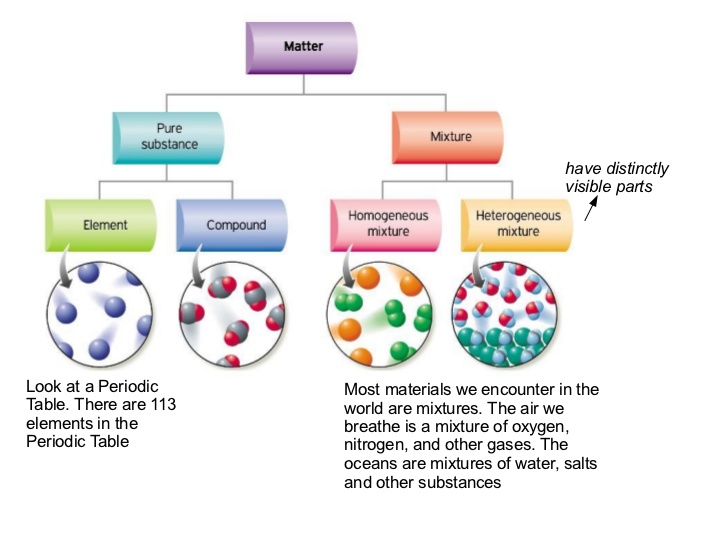 Elements
pure substance that cannot be separated into simpler substances by physical or chemical means.
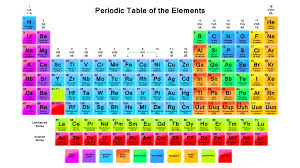 Compounds
Pure substance composed of two or more different elements joined by chemical bonds.
 
Made of elements in a specific ratio 
   that is always the same
Has a chemical formula
Can only be separated by 
   chemical means, not physically
H2O
NaCl
CO2
Mixtures
A combination of two or more pure substances that are not chemically combined.
substances held together by physical forces, not chemical 
No chemical change takes place 
Each item retains its properties 
	in the mixture 
They can be separated physically
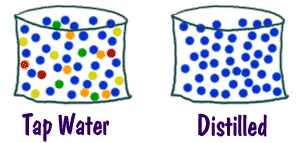 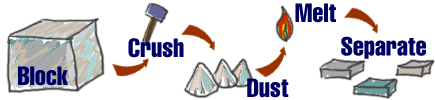 Can you identify the following?
You will be shown a series of photos.  Tell if each photo represents an item composed of an element, compound, or mixture.
Review:
An element contains just one type of atom. 
A compound contains two or more different atoms chemically joined together. 
A mixture contains two or more different substances that are only physically joined together, not chemically.
A mixture can contain both elements and compounds.
What is an ELEMENT?
A substance composed of a single kind of atom.

Cannot be broken down into another substance by chemical or physical means.
What is a COMPOUND?
A substance in which two or more different elements are CHEMICALLY bonded together.
What is a MIXTURE?
Two or more substances that are mixed together but are NOT chemically bonded.
Element, Compound or Mixture?
Element, Compound or Mixture?
Element, Compound or Mixture?
Element, Compound or Mixture?
Element, Compound or Mixture?
Element, Compound or Mixture?
Element, Compound, or Mixture?
Rocks
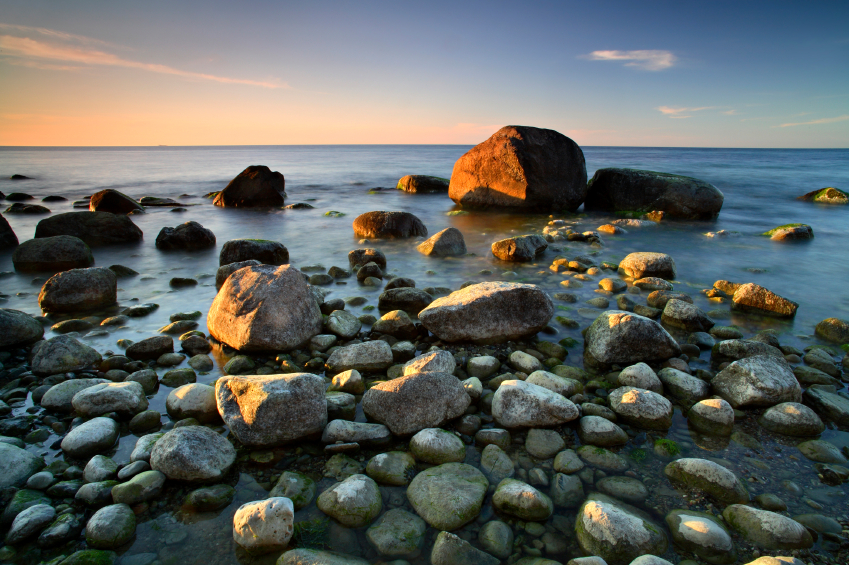 Element, Compound, or Mixture?
Rocks
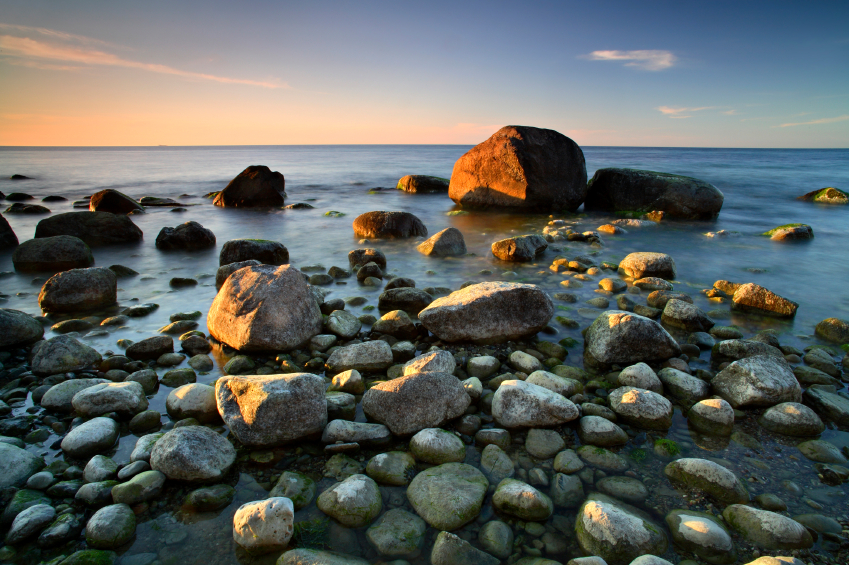 Element, Compound, or Mixture?
Copper
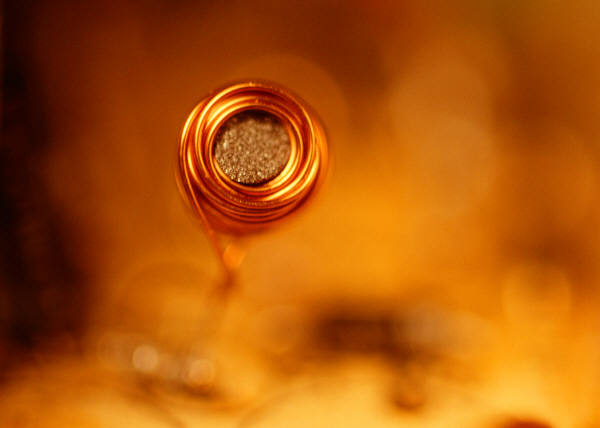 Element, Compound, or Mixture?
Copper
Cu
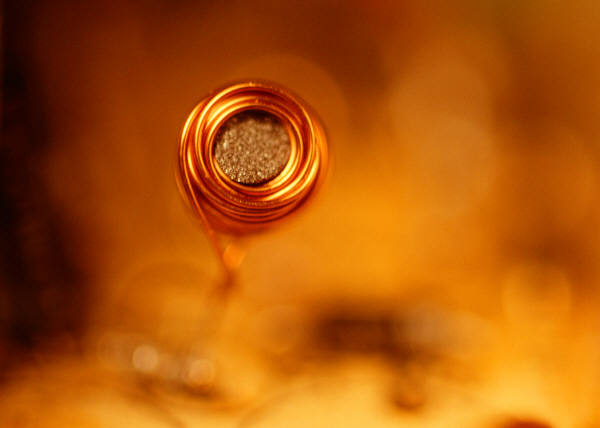 Element, Compound, or Mixture?
Jelly Beans
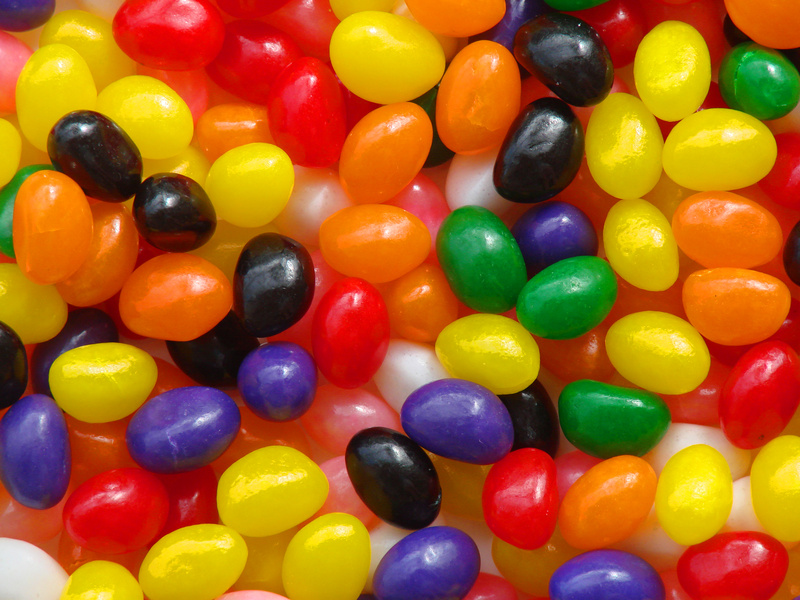 Element, Compound, or Mixture?
Jelly Beans
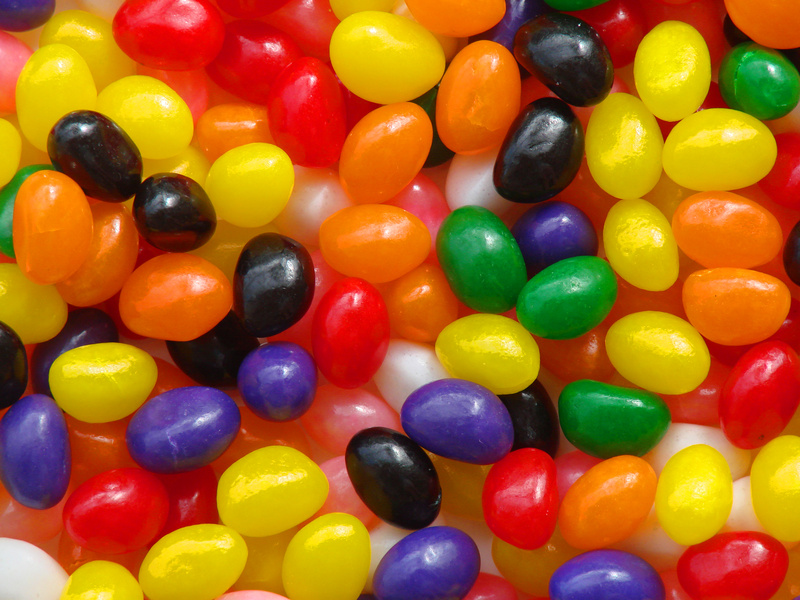 Element, Compound, or Mixture?
Sugar
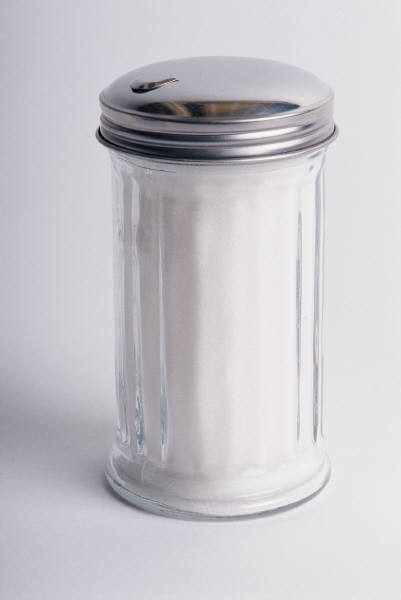 Element, Compound, or Mixture?
Sugar
C6H12O6
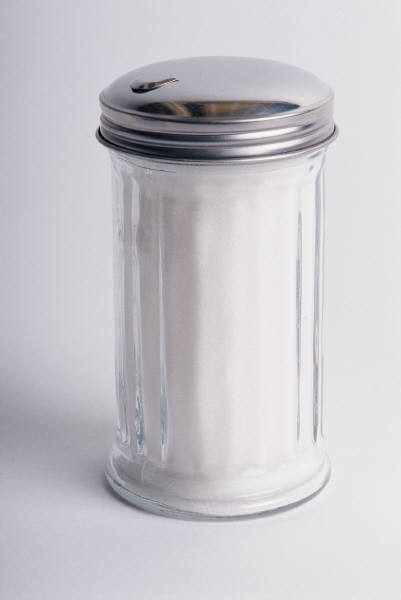 Element, Compound, or Mixture?
Diamond
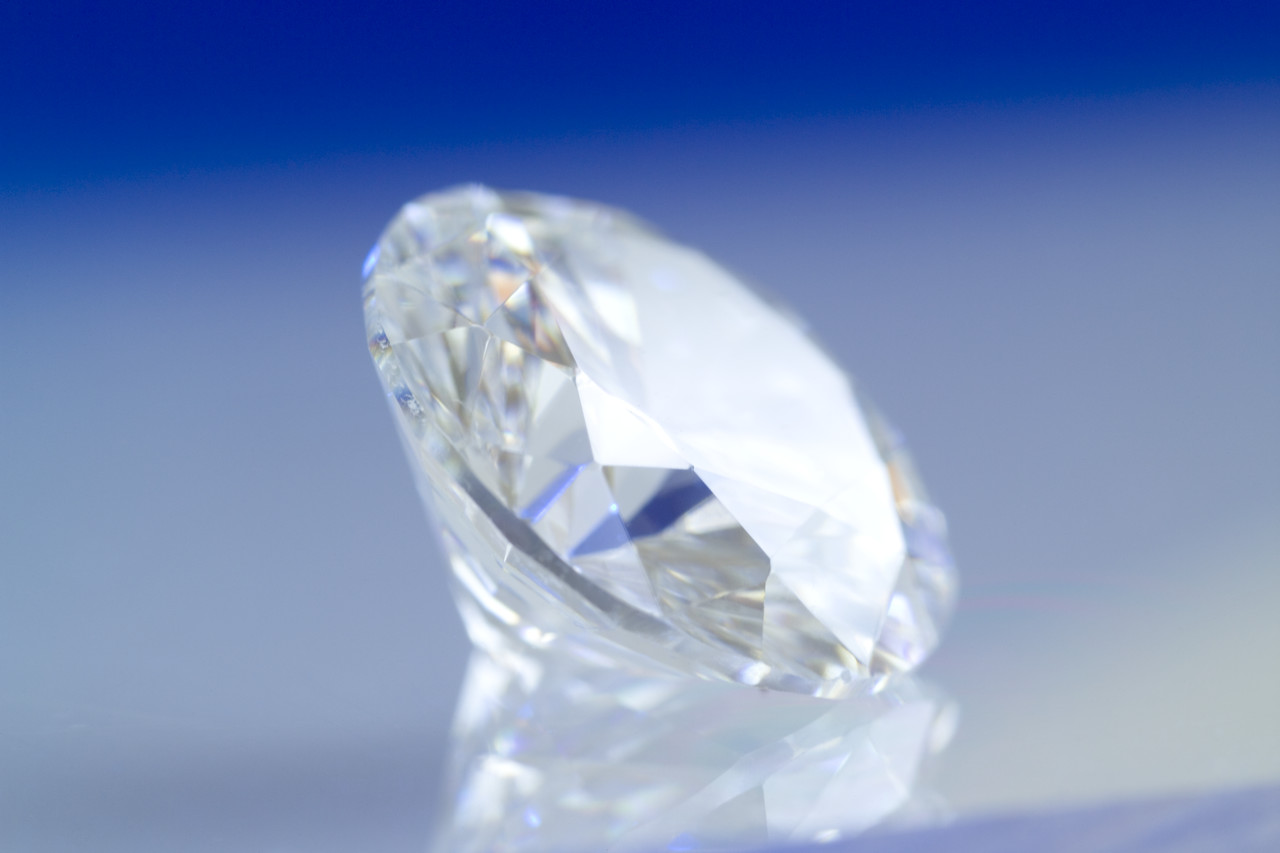 Element, Compound, or Mixture?
Diamond
C
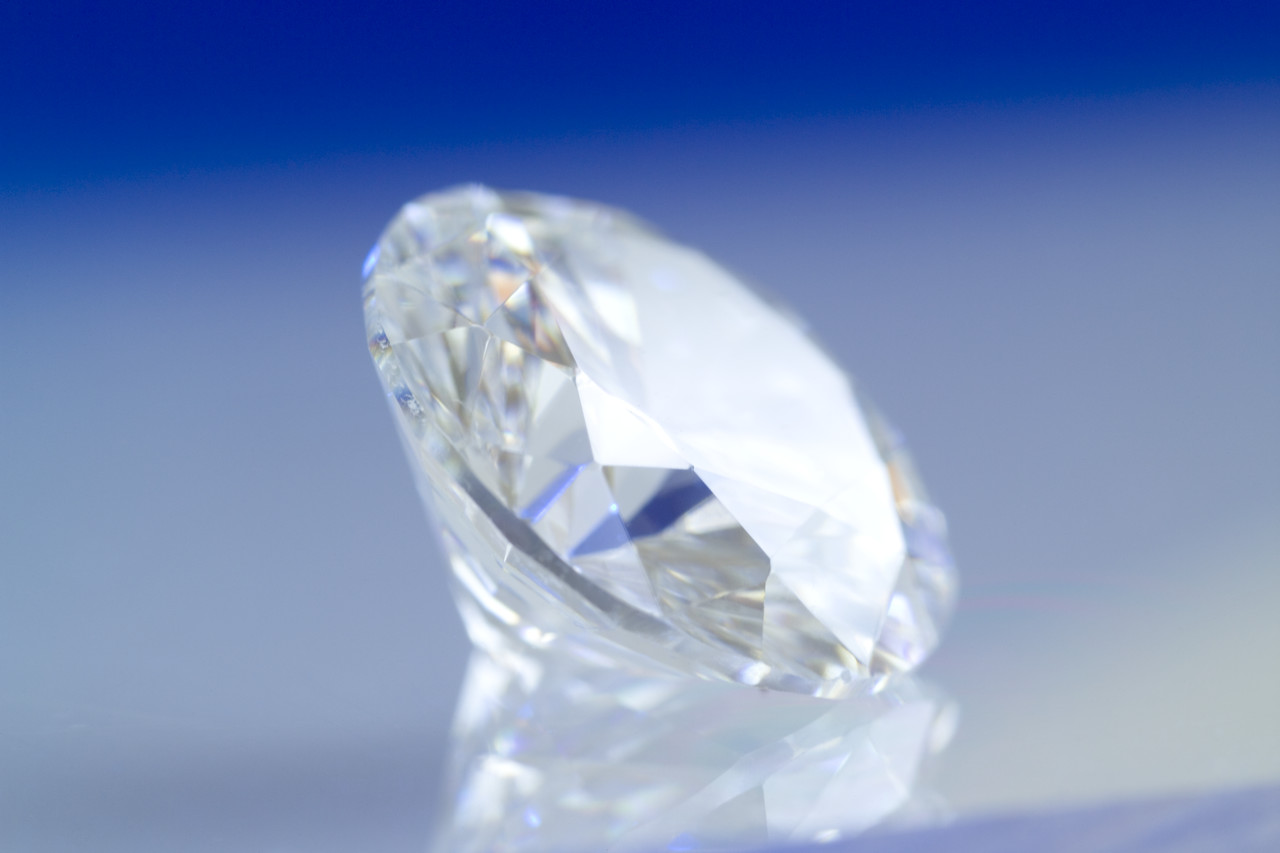 Element, Compound, or Mixture?
Tea
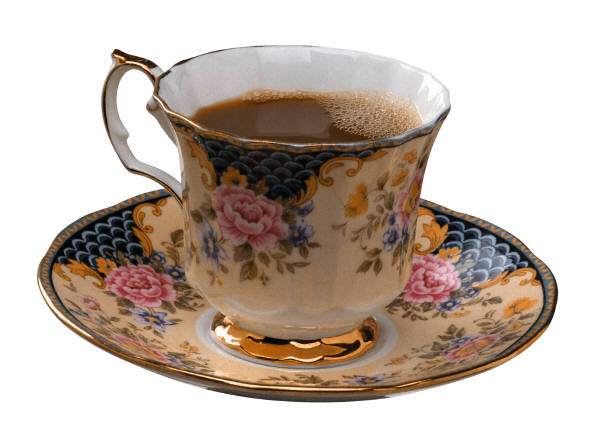 Element, Compound, or Mixture?
Tea
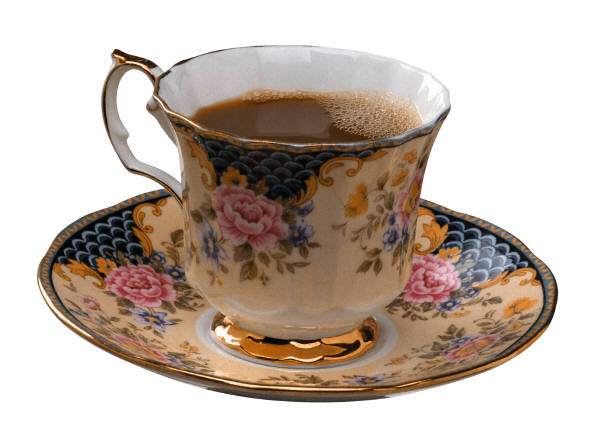 Element, Compound, or Mixture?
Salt
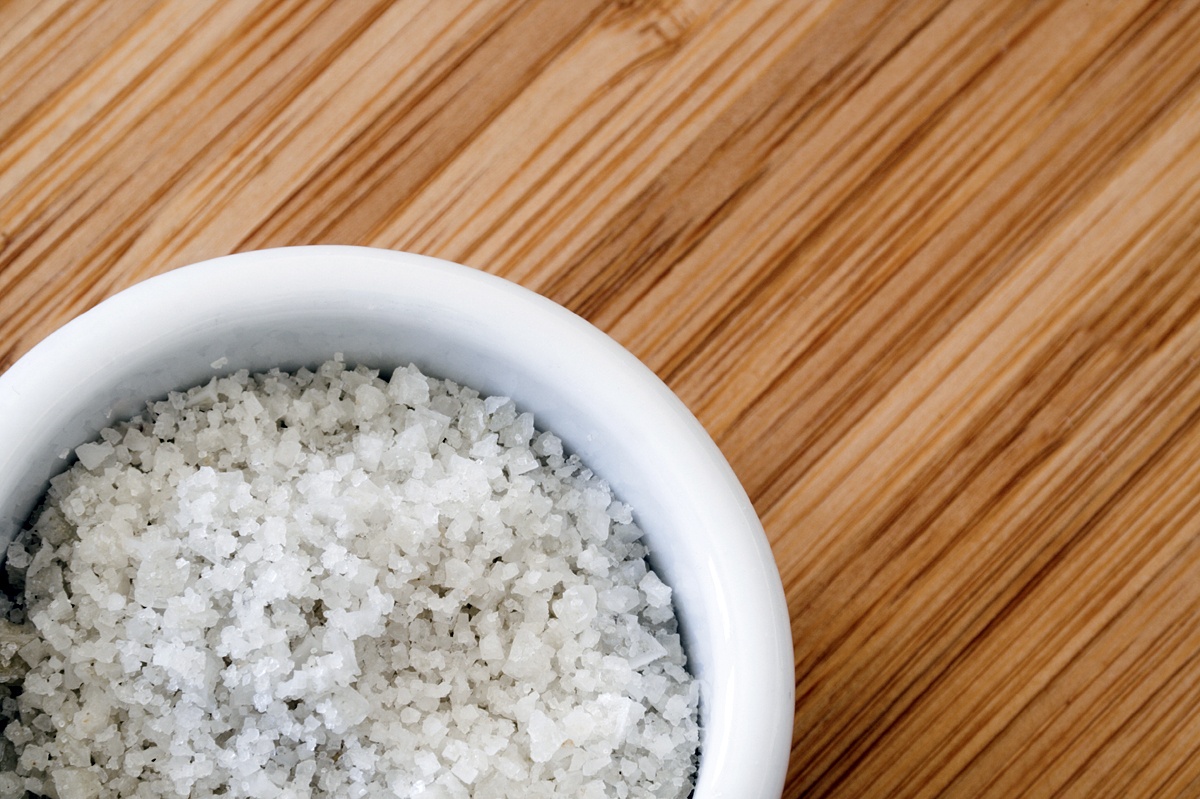 Element, Compound, or Mixture?
NaCl
Salt
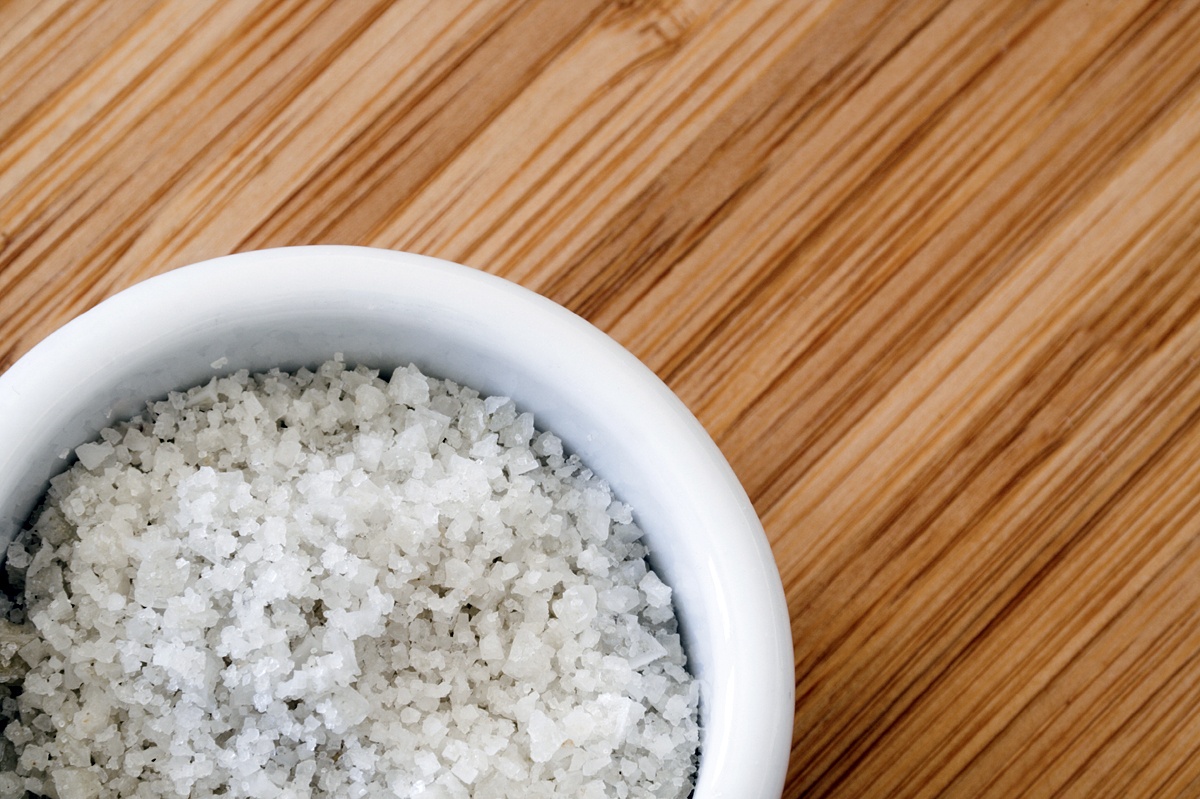 Element, Compound, or Mixture?
Neon Gas
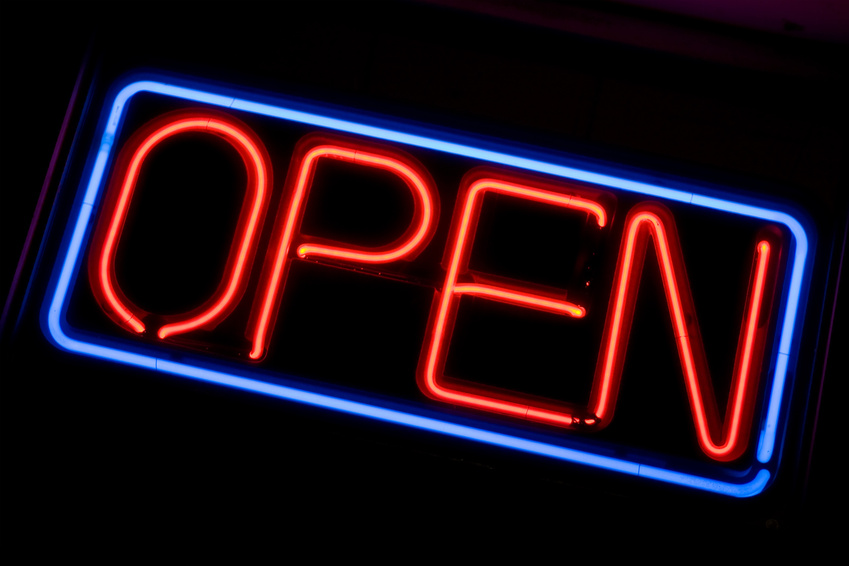 Element, Compound, or Mixture?
Ne
Neon Gas
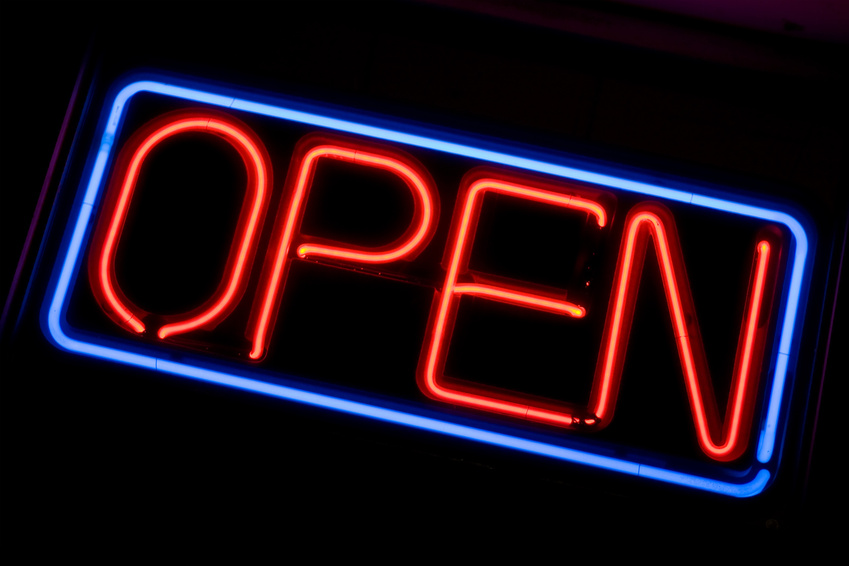 Element, Compound, or Mixture?
Salad
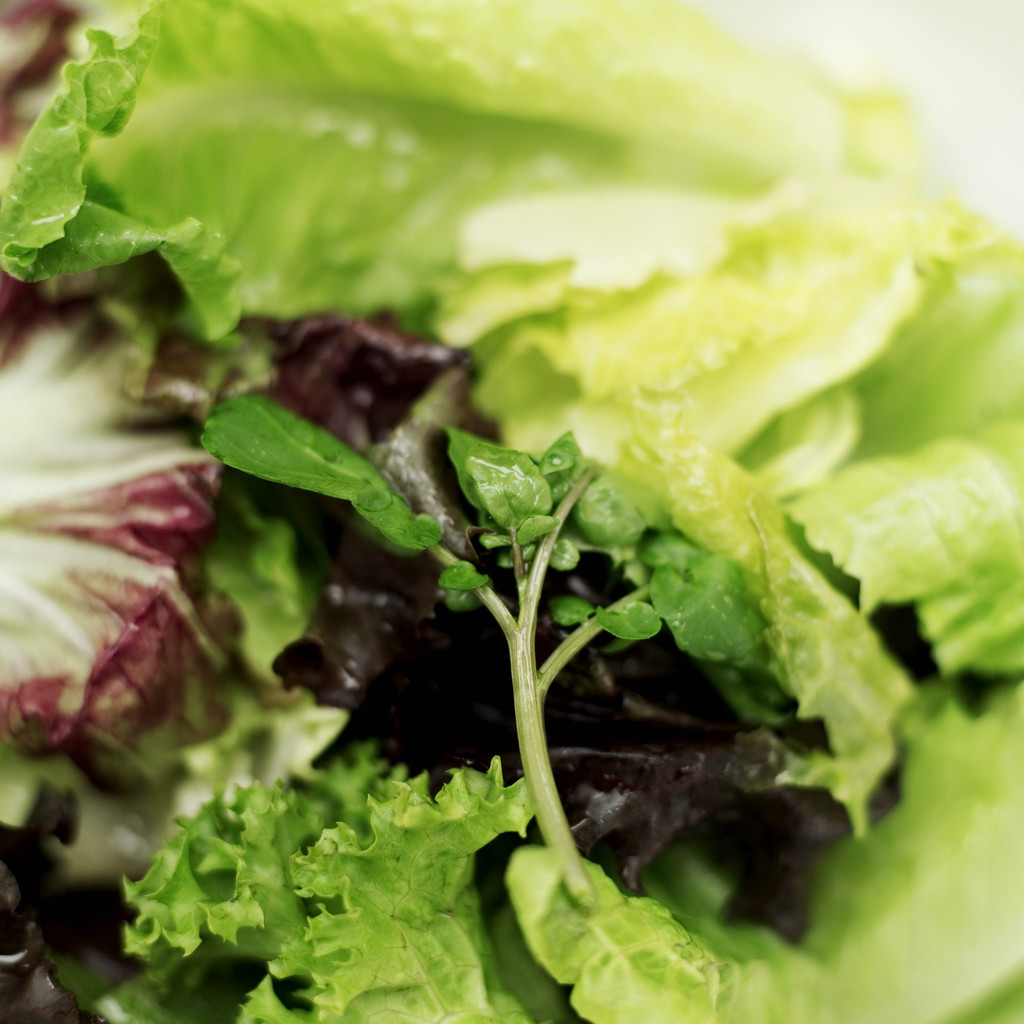 Element, Compound, or Mixture?
Salad
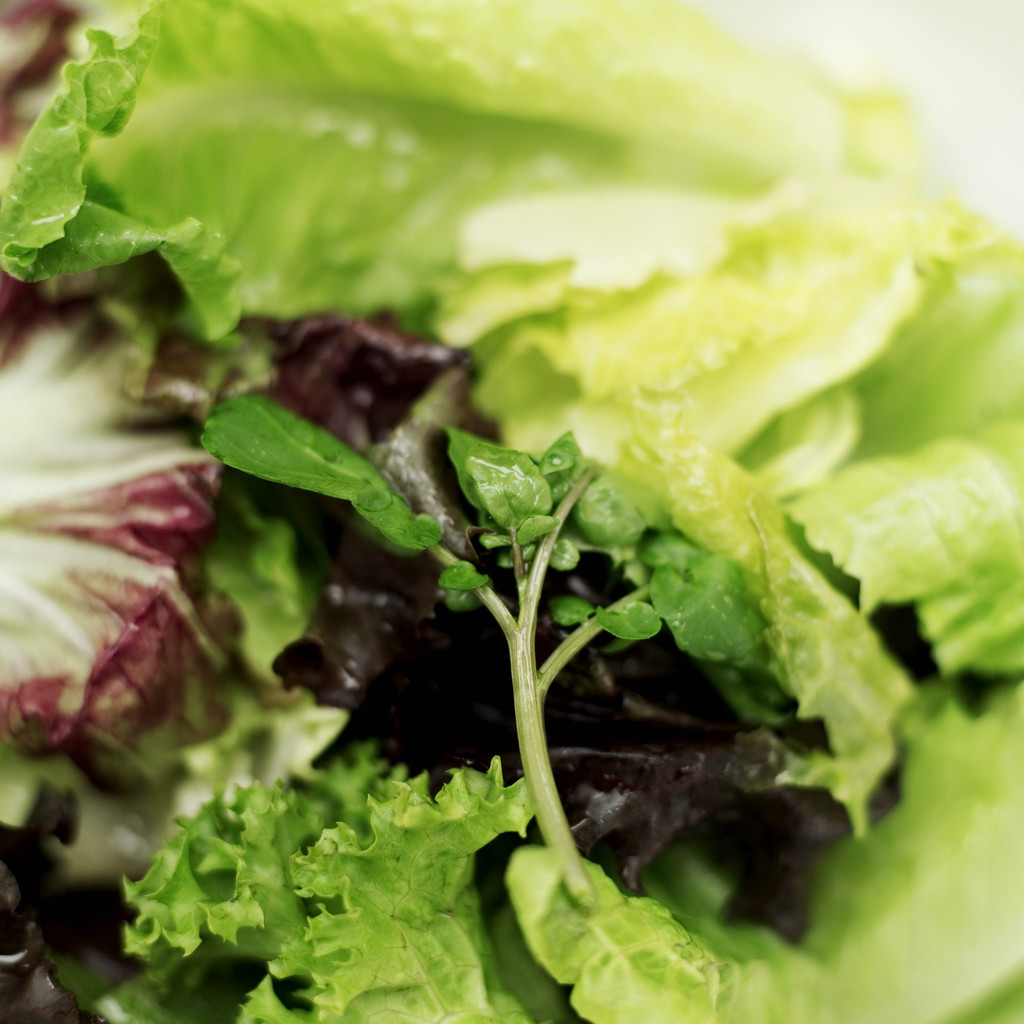 Element, Compound, or Mixture?
Pure Water
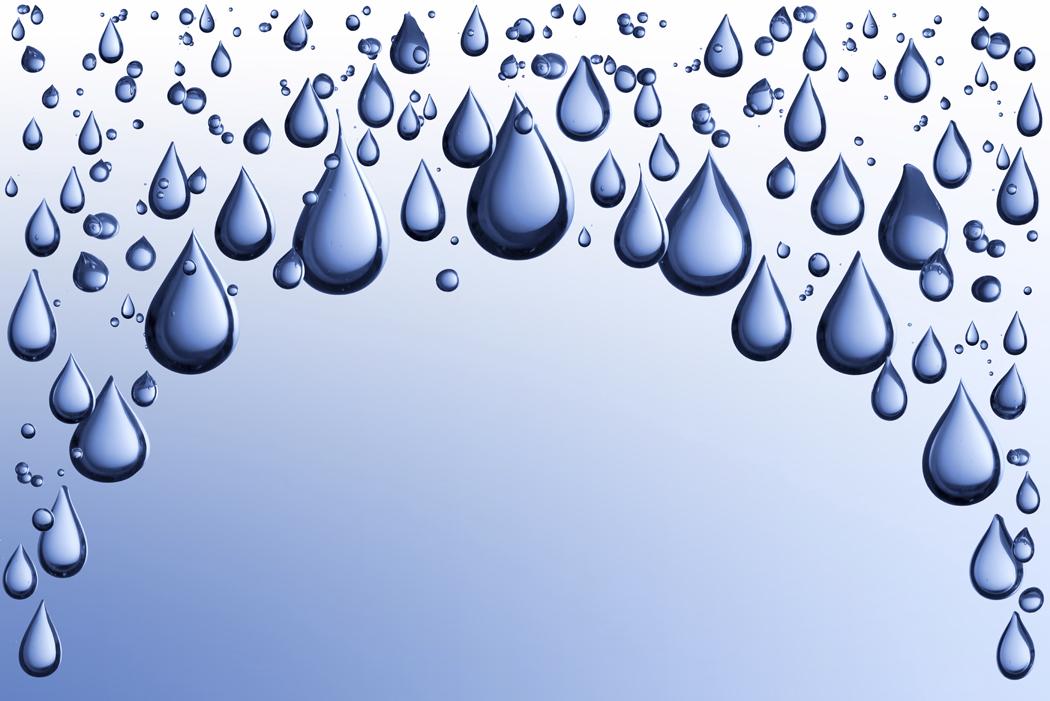 Element, Compound, or Mixture?
Pure Water
H2O
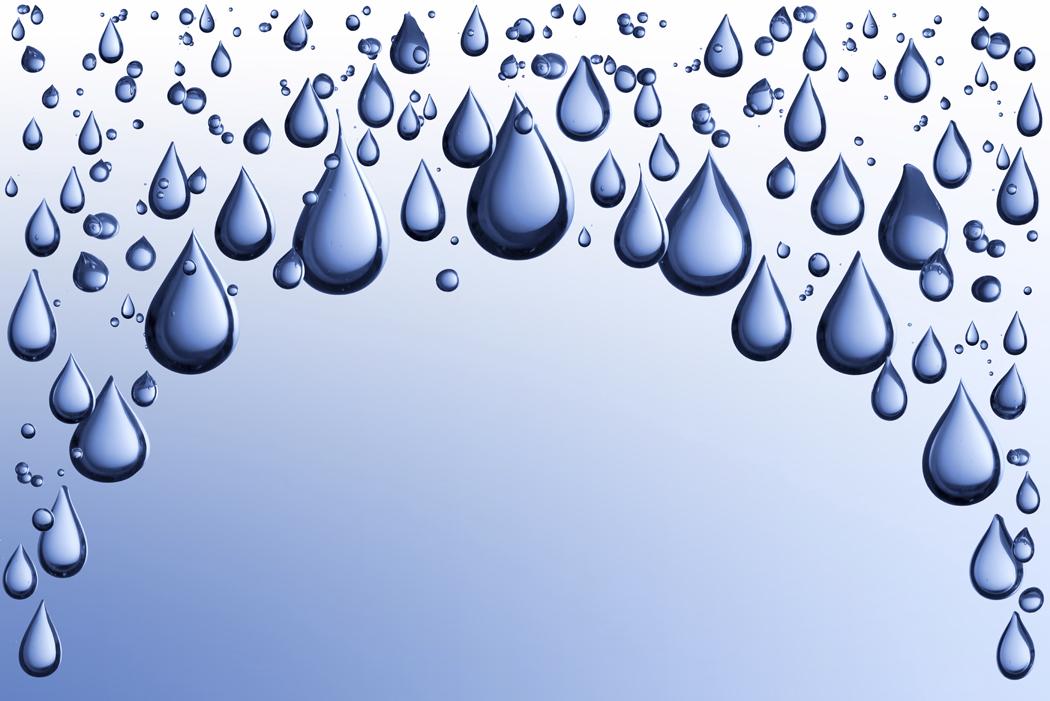 Element, Compound, or Mixture?
Aluminum
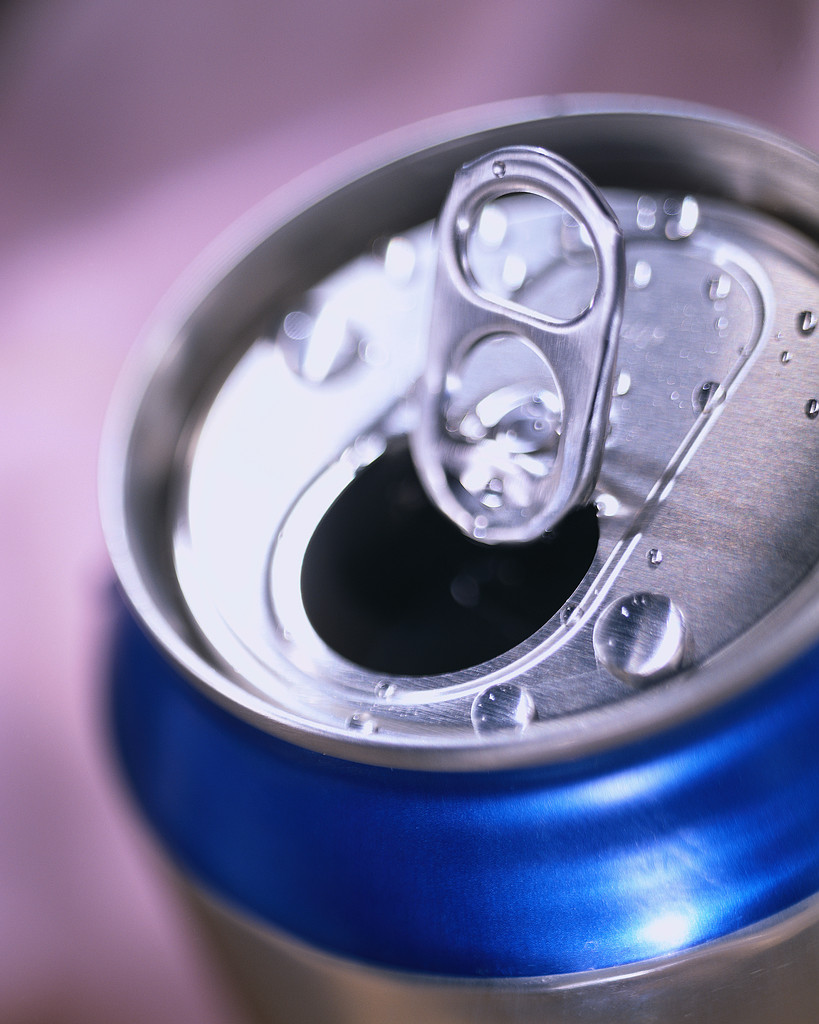 Element, Compound, or Mixture?
Aluminum
Al
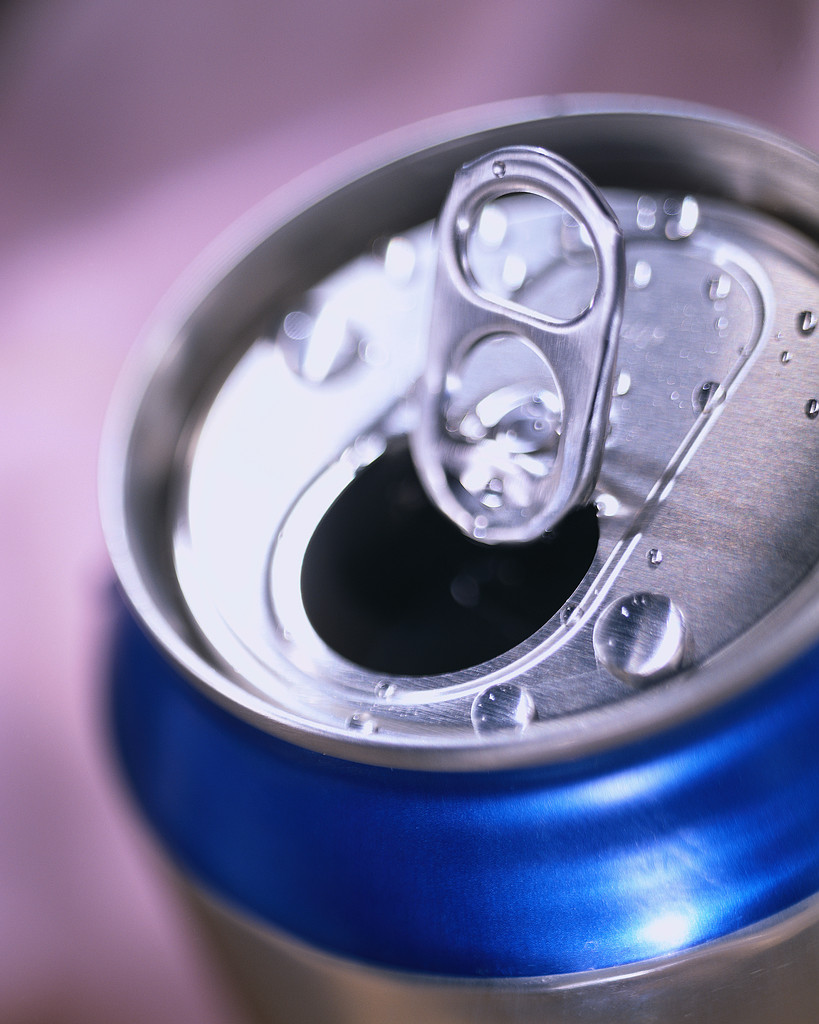 Element, Compound, or Mixture?
Lemonade
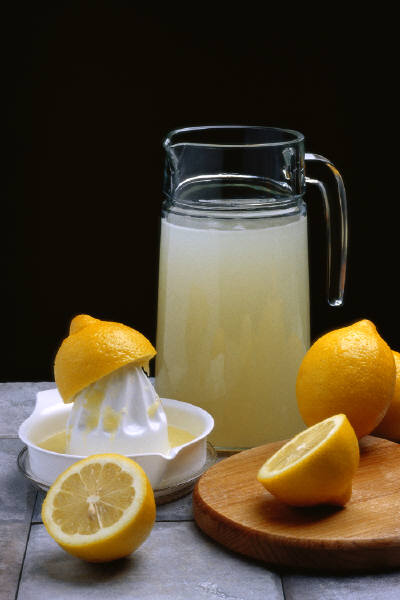 Element, Compound, or Mixture?
Lemonade
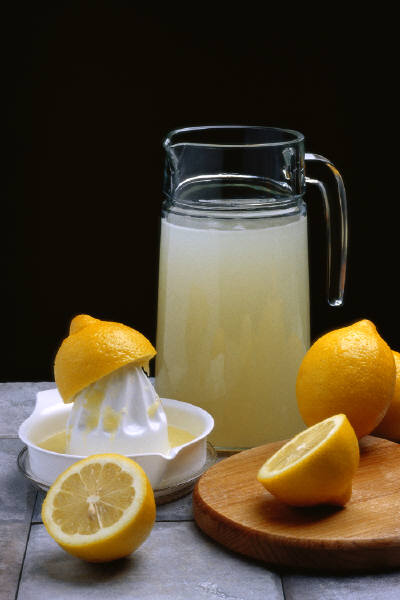 Element, Compound, or Mixture?
Silver
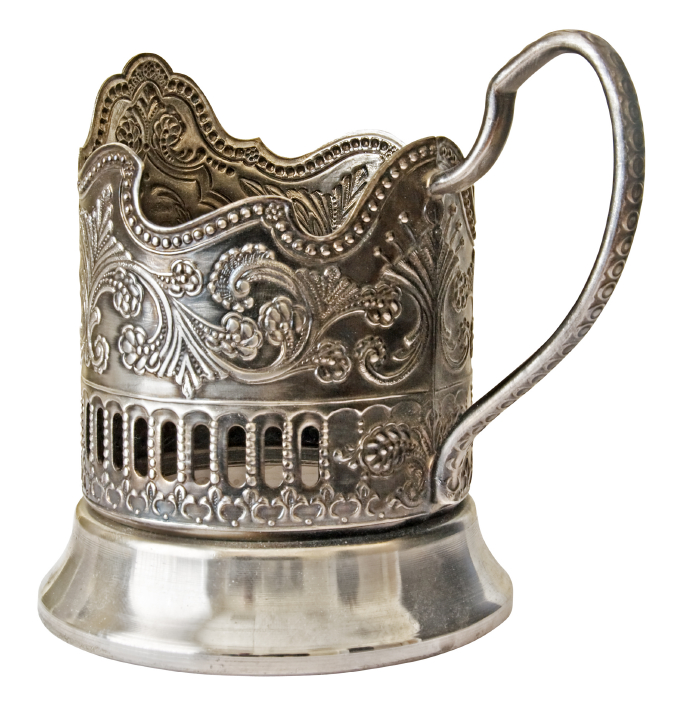 Element, Compound, or Mixture?
Silver
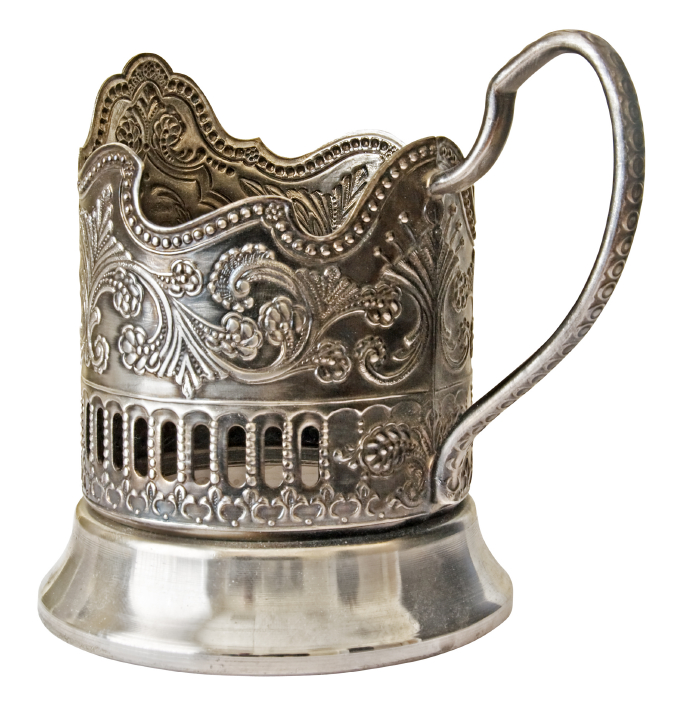 Ag
Element, Compound, or Mixture?
Sand
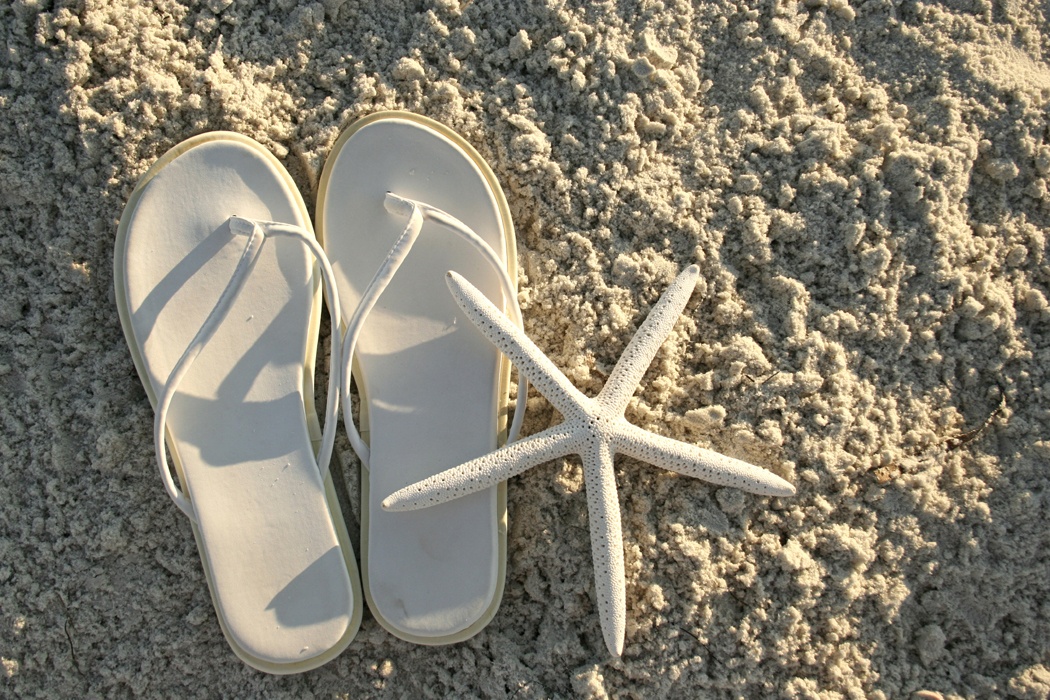 Element, Compound, or Mixture?
Sand
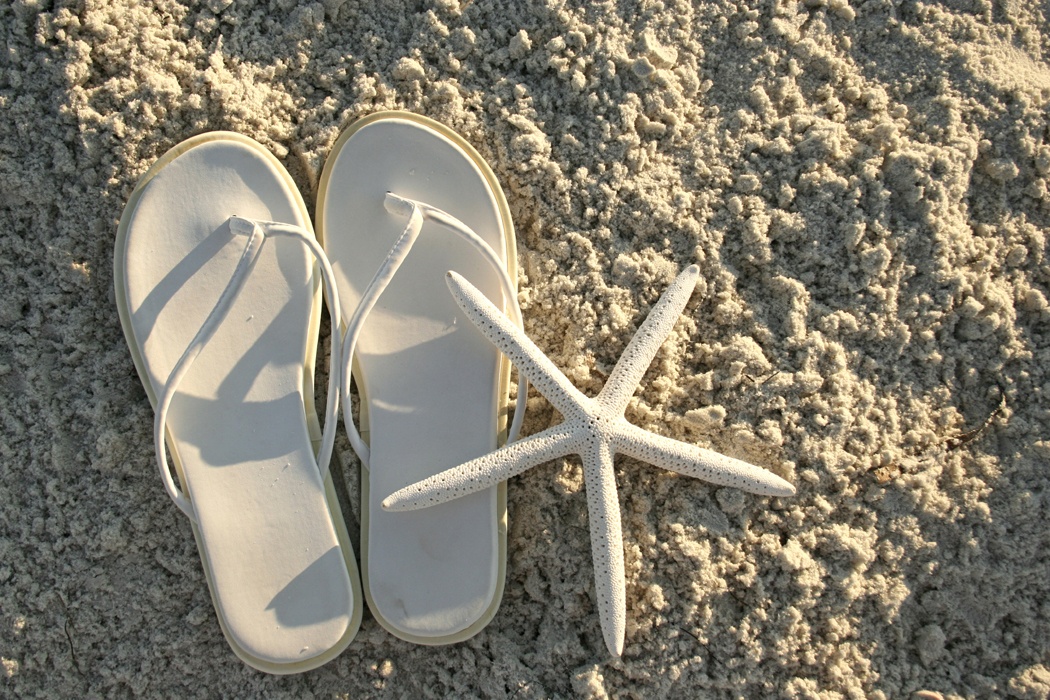 Notes
Detailed notes are located at:
http://www.middleschoolscience.com/elements-compounds-mixtures-notes-isn.pdf 

Flow Chart:
http://www.middleschoolscience.com/matter-flow-chart-isn.pdf